5 Inner-product vector spaces
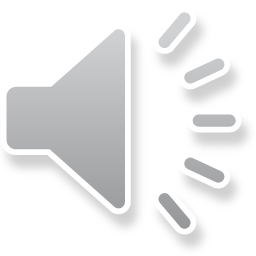 Inner-product vector spaces
Introduction
In this topic, we will introduce the next chapter
Defining the inner product for finite-dimensional vectors
Describing the norm induced by this inner product
Considering inner products on other vector spaces
Defining orthogonality of vectors
Considering orthogonality in other vector spaces
Revisiting the Pythagorean theorem
Describing projections and best approximations
Describing the Cauchy-Bunyakovsky-Schwarz inequality
Defining the angle between vectors
Describing the Gram-Schmidt algorithm
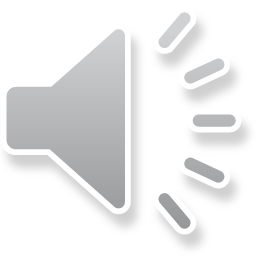 2
Inner-product vector spaces
Inner products
An inner product              will be a measure of the anglebetween two vectors
We will use this to describe the relationship between them
We will find the best approximation of one vector by ascalar multiple of another
The angle will be found to be 

In secondary school, you may have called an operation thedot product
Like we use the “2-norm” instead of the “Euclidean length”
We will use the inner product and not the dot product
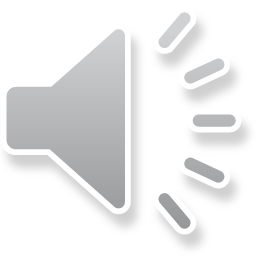 3
Inner-product vector spaces
Inner products
We will use the angle-bracket notation
This is the notation you will use with wave functionsin your course on quantum mechanics

Many of you are already familiar with the dot notation
You will see this notation in calculus and physics
This is not a multiplication of two vectors
The result is a scalar value
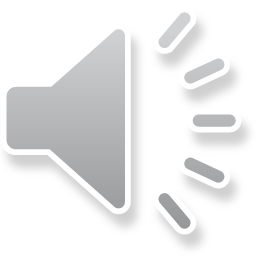 4
Inner-product vector spaces
Outcomes
Following this chapter, you will be able to:
Calculate the inner product between two vectors
Describe the relationship between the inner productand the 2-norm
Use orthogonality and be able to apply the Pythagorean theorem
Find the best approximation of one vector by another using projections
Describe the angle between vectors
Apply the Gram-Schmidt algorithm
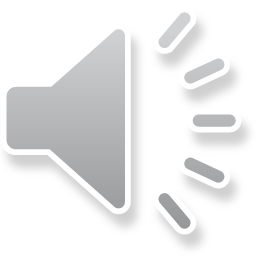 5
Inner-product vector spaces
Summary
Following this topic, you now
Are aware of what the next few sections will cover
Understand we will be measuring angle between vectors
Understand that we are using the term inner product andwe are using the angled-bracket notation
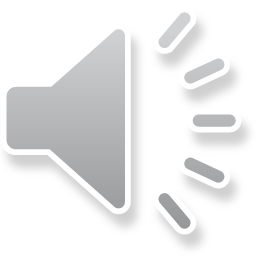 6
Inner-product vector spaces
References
[1]	 https://en.wikipedia.org/wiki/Inner_product_space
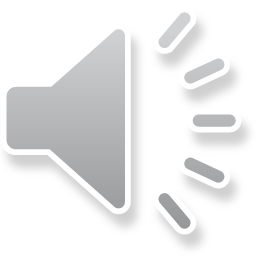 7
Inner-product vector spaces
Acknowledgments
None so far.
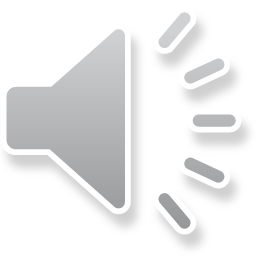 8
Inner-product vector spaces
Colophon
These slides were prepared using the Cambria typeface. Mathematical equations use Times New Roman, and source code is presented using Consolas.

The photographs of flowers and a monarch butter appearing on the title slide and accenting the top of each other slide were taken at the Royal Botanical Gardens in October of 2017 by Douglas Wilhelm Harder. Please see
https://www.rbg.ca/
for more information.
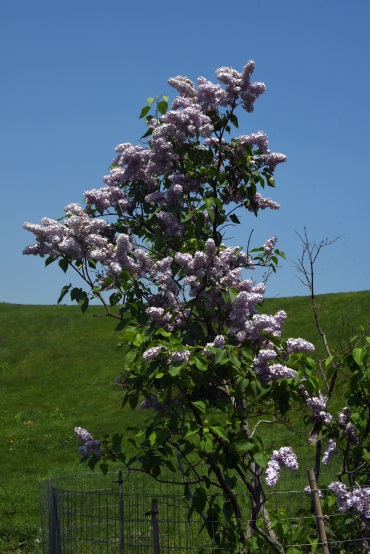 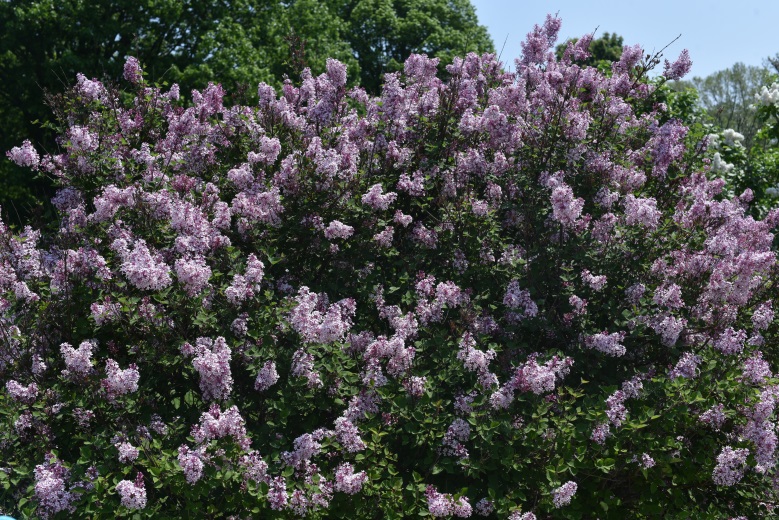 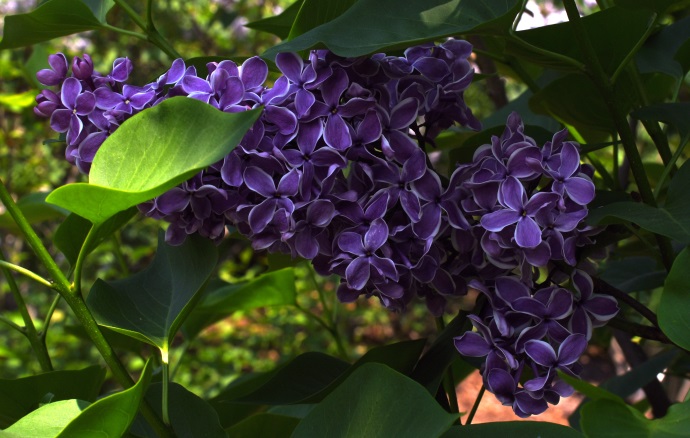 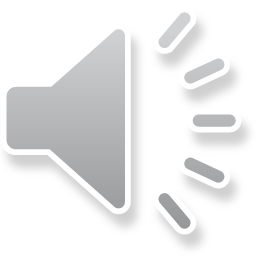 9
Inner-product vector spaces
Disclaimer
These slides are provided for the ne 112 Linear algebra for nanotechnology engineering course taught at the University of Waterloo. The material in it reflects the authors’ best judgment in light of the information available to them at the time of preparation. Any reliance on these course slides by any party for any other purpose are the responsibility of such parties. The authors accept no responsibility for damages, if any, suffered by any party as a result of decisions made or actions based on these course slides for any other purpose than that for which it was intended.
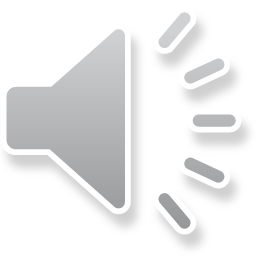 10